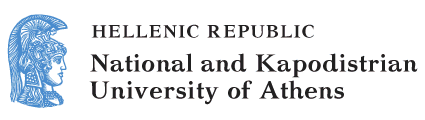 English and Digital Literacies
Unit 2.3: Communicative CALL
Bessie Mitsikopoulou
School of Philosophy
Faculty of English Language and Literature
What is Communicative CALL?
Communicative CALL is based on the communicative approach to foreign language teaching which became prominent in the 1970’s and 1980’s.
The communicative approach
Is a reaction to the audio-lingual approach.
Focuses on language as a medium of communication.
Recognizes that we use language to get things done: we speak a language in order to communicate with others (e.g. we want to express likes and dislikes, ask somebody’s hobbies, find directions to a place).
How the Communicative CALL works?
Grammar is taught implicitly rather than explicitly.
Computers are used to stimulate discussion, writing or critical thinking. Students are encouraged to generate original utterances rather than just manipulate prefabricated language.
The programmes avoid telling students that they are wrong and are flexible to a variety of student responses.
Behaviourist vs Communicative CALL
Behaviourist approaches:
Communicative approaches:
individualized drills,
programmed-learning,
viewing language as discrete  components,
emphasizing the importance of control,
giving extrinsic feedback.
task-based, collaborative activities,
providing alternatives to learners,
viewing language as a whole, 
emphasizing the importance of guidance,
giving both extrinsic and intrinsic feedback.
Roles of the computer in the Communicative Approach
The Computer as Tutor: as a teacher.
The Computer as Stimulus: to stimulate discussion and critical thinking.
The Computer as Tool: to use and understand language.
The Computer as Tutor
Skill practice, but also in non-drill format: paced reading, text reconstruction, and language games.
The computer is the “knower-of-the-right” answer.
As opposed to drill and practice, the right answer involves a fair amount of student choice, control, and interaction (the rationale reflects explicit learning approaches).
Advantages of Computer as Tutor (1/2)
Interaction:
Active participation in the learning process.
Exercises are beyond multiple-choice and fill-in questions.
Efficiency:
Review.
Address individual skill deficiencies.
Advantages of Computer as Tutor (2/2)
Motivation:
Research suggests that quality Tutor programs (use of graphics and sound) can hold students’ attention much longer than traditional methods. (Simonson and Thompson, 1997: 96).
Two types of programs
Text reconstruction
All letters of a text are replaced with blanks and the learner reconstructs the text from contextual clues.
[1]
Text manipulation
[2]
Learners perform various types of manipulation such as re-ordering a jumbled discourse
The Pronunciation Tutor
It breaks words into syllables facilitating easy recognition and pronunciation. You select the word you want to hear pronounced and click on the Pronunciation button. This will open the pronunciation tutor window. You will hear the word read aloud syllable by syllable and see the synchronized lip movements.
[3]
Rosetta Stone (1/2)
[4]
Notice the different kind of philosophy from behaviourism.
Rosetta Stone (2/2)
[5]
Watch the Video: Rosetta Stone Product Overview: How it Works
Summary
Computer as Tutor:
multiple-choice and true/false quizzes,
gap-filling exercise/cloze,
matching,
re-ordering/sequencing,
crossword puzzles,
games.
The Computer as Stimulus
The purpose of the computer is not so much to have students discover the right answer, but rather to stimulate students’ discussion, writing, or critical thinking.
The computer as Stimulus: Simulation
Simulation:
is a representation or model of an event, an object, or a phenomenon, e.g. Sim City, Sleuth.
it attempts to model real-life situations and objects.
[6]
The computer as Stimulus: Problem solving software
Similar to simulation software in that students are placed in situations where they can manipulate variables and then receive feedback on the results of these manipulations.
Problem-solving is a more general category that includes all software designed for teaching problem-solving skills (i.e. adventure games: Myst, etc.).
The Problem City: Treasure Hunt
[7]
Escape From Utopia: An adventure game for CALL
A spy game in which the students have the goal of escaping from the city of Utopia within 24 hours. The students have to work out a plan of escape and must remain undetected long enough to put their plan into operation. The game starts in the main square of the city; the students decide which places they want to go to—the restaurant, hotel, railway station, and so on. A map appears on the screen with symbols for the students' location and for that of a patrolling police agent.
Advantages of Computer as Stimulus (1/2)
Simulations give students an opportunity to apply their learning to a “real-life” situation, these programs tend to address higher-order educational objectives.
Students become an active part of the educational environment (decision makers) and can usually see the immediate results of the decisions they make in the environment.
Advantages of Computer as Stimulus (2/2)
Usually, a simulation will require the students to perform application, analysis, and synthesis-level activities.
The Computer as Tool
Programmes not designed specifically for language learning but which can be adapted for this purpose. These programmes  do not provide language material, but empower the learner to use or understand language:
Word Processors, Spreadsheets, Graphic Programs,
Spelling and Grammar Checkers,
Desktop Publishing Program,
Reference, e.g dictionaries and encyclopedias in CD-ROMs.
Computer as Tutor vs Tool
Computer as Tutor
Computer as Tool
multiple-choice & true/false quizzes,
gap-filling exercise/cloze,
matching
reordering/sequencing,
crossword puzzles,
games and simulations,
writing & word-processing,
concordancing,  
web quests/searching,
web publishing,
computer-mediated communication (synchronous/ asynchronous).
Advantages of Computer as Tool
Teaches students to manage information.
Tool software is cost-effective (wide application of a word processing program).
Students learn how to use tool software.
Emphasises active student involvement (user manipulate information and are controlling the computers as opposed to just being put through their paces).
Encarta Digital Multimedia Encyclopedia (in CD ROM and online)
Published by Microsoft Corporation from 1993 to 2009. Its premium edition consisted of more than 62,000 articles, photos and illustrations, music clips, videos, interactive contents, timelines, maps & atlas and homework tools.
[8]
Merriam Webster Visual Dictionary Online
[9]
Collaborative Writing
A number of tools assist students to work on their writing collaboratively on computers linked in a local area network (LAN) i.e. Aspects, Daedalus,  MacCollaborator.
Daedalus Integrated Writing Environment (1/3)
Invent helps writers explore their writing topics through built-in prewriting prompts.
Write a word processor with simple formatting, spell checker and concordance.
[10]
Daedalus Integrated Writing Environment (2/3)
Respond displays a writer's draft and guides a reviewer through a series of feedback prompts.
Mail an electronic bulletin board, enables students to post and read messages.
[10]
Daedalus Integrated Writing Environment (3/3)
InterChange real-time computer-mediated communication with other students.
BiblioCite provides simple forms where the students enter their bibliographic information (eg. MLA).
[10]
Critique of Communicative CALL
The computer was being used in an ad hoc and disconnected fashion.
Due to the broader reassessments of the communicative approach to language teaching scholars were no longer satisfied with teaching compartmentalised skills or structures (even if taught in communicative manner).
Educators were seeking ways to teach in a more integrative manner.
References
Simonson, M. R., & Thompson, A. (1997). Educational computing foundations. Merrill/Prince Hall.
Financing
The present educational material has been developed as part of the educational work of the instructor.
The project “Open Academic Courses of the University of Athens” has only financed the reform of the educational material. 
The project is implemented under the operational program “Education and Lifelong Learning” and funded by the European Union (European Social Fund) and National Resources
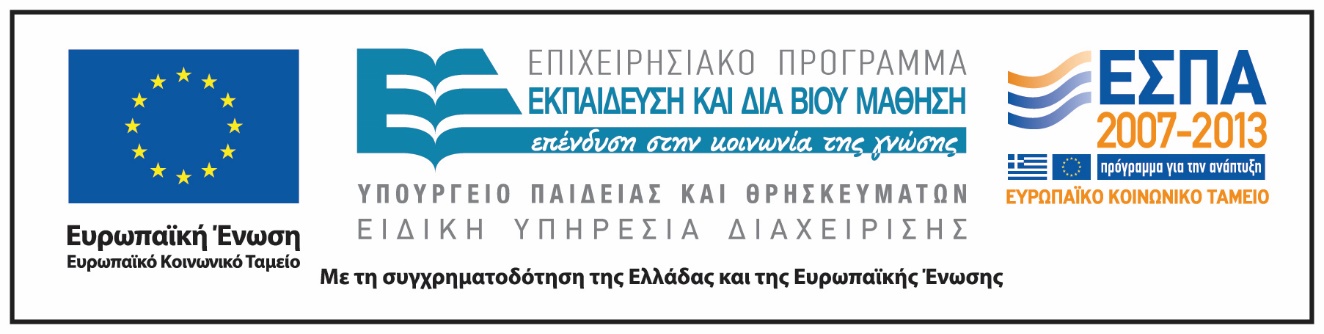 Notes
Note on History of Published Version
The present work is the edition 1.0.
Reference Note
Copyright National and Kapodistrian University of Athens , Bessie Mitsikopoulou 2014. Bessie Mitsikopoulou. “English and Digital Literacies. Communicative CALL”. Edition: 1.0. Athens 2014. Available at: http://opencourses.uoa.gr/courses/ENL10/.
Licensing Note
The current material is available under the Creative Commons Attribution-NonCommercial-ShareAlike 4.0 International license or later International Edition.  The individual works of third parties are excluded, e.g. photographs, diagrams etc. They are contained therein and covered under their conditions of use in the section «Use of Third Parties Work Note»
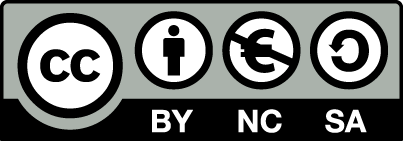 [1] http://creativecommons.org/licenses/by-nc-sa/4.0/ 

As Non-Commercial is defined the use that:
Does not involve direct or indirect financial benefits from the use of the work for the distributor of the work and the license holder 
Does not include financial transaction as a condition for  the use or access  to the work 
Does not confer to the distributor and license holder of the work  indirect financial benefit (e.g. advertisements) from the viewing of the work on website 

The copyright holder may give to the license holder a separate license to use the work for commercial use, if requested.
Preservation Notices
Any reproduction or adaptation of the material should include: 
the Reference  Note 
the Licensing Note 
the declaration of Notices Preservation 
the Use of Third Parties Work Note (if is available) 
together with the accompanied URLs .
Note of use of third parties work (1/2)
This work makes use of the following works :
Image1: Screenshot of a Text Reconstruction Activity created with Textivate. Copyright Textivate. All rights reserved.
Image 2: Jumble Words - Family, Creative Commons Attribution-NonCommercial-ShareAlike Greece 3.0., Digital School – Photodentro.
Image 3: The Pronunciation Tutor, Copyright Synapse Adaptive. All rights reserved.
Image 4: Screenshot of Roseta Stone Website, Copyright Rosetta Stone Ltd. All rights reserved.
Image 5: Screenshot of the video “Rosetta Stone Product Overview: How it Works”, Standard YouTube Licence, Youtube.
Note of use of third parties work (2/2)
Image 6: Simcity 2013 Gameplay, Attribution-NonCommercial-ShareAlike 2.0 Generic, Flickr.
Image 7: Screenshot of “The Treasure Hunt”, Copyright The Problem Site. All rights reserved. 
Image 8: Microsoft Encarta Reference Library Premium 2005, Copyright Microsoft. All rights reserved. 
Image 9: Screenshot of the Merriam Webster Visual Dictionary Online Website, Copyright QA International, All rights reserved. 
Image 10: Screenshot of the Daedalus Integrated Writing Environment, Copyright The Daedalus Group, Inc. All rights reserved.